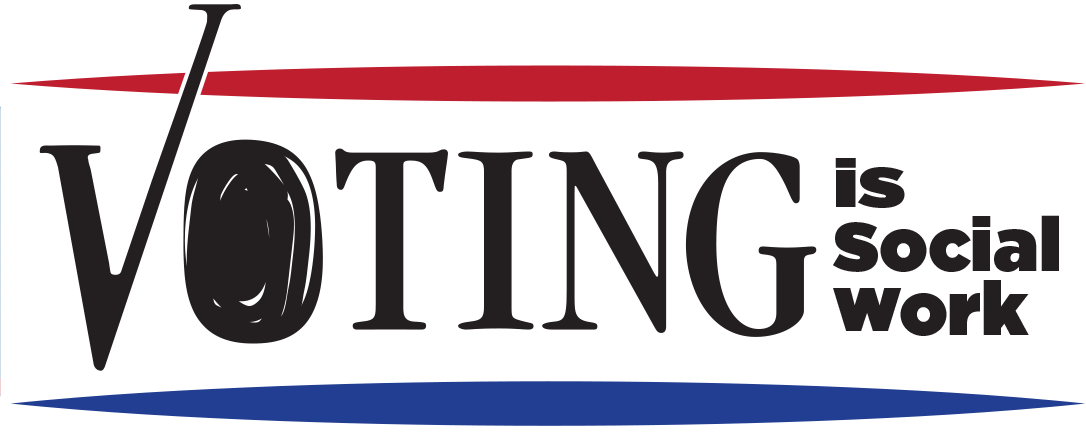 Steps for BSW and MSW Internships 

Fall 2020
Voting Is Social Work
The School of Social Work at NC State University is part of this national movement for election power.
power



This is your guide to include a module on                                Voting Is Social Work                                                                            in your BSW or MSW internship Work Plan                            for Fall 2020.
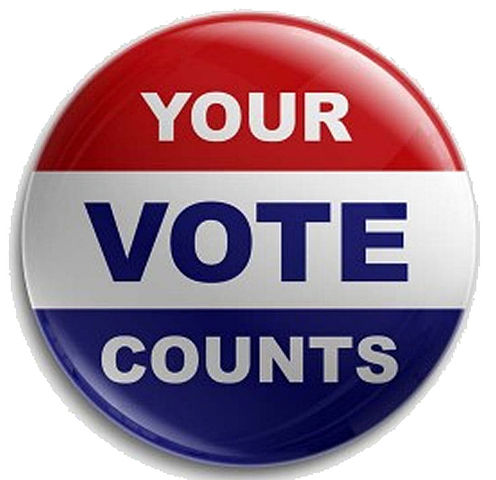 Ethics Code and Work Plan
With this module on voter education, interns will:

Live into our NASW Code of Ethics section 6
Have relevant and important tasks for two Work Plan competencies (3 and 5)
Stand strong with a nationwide Social Work initiative to bring more voters to the polls, to make informed choices and promote Social Work values.
NASW Code of Ethics
6.02 Public Participation 
Social workers should facilitate informed participation                            by the public in shaping social policies and institutions. 

6.04 Social and Political Action
(d) Social workers should act to prevent and eliminate                               domination of, exploitation of, and discrimination against                                   any person, group, or class on the basis of race, ethnicity,                         national origin, color, sex, sexual orientation, gender identity or expression, age, marital status, political belief, religion,                                 immigration status, or mental or physical disability.
Relevant Competencies
Competency 3:  
Advance human rights and social, economic,                        and environmental justice

Competency 5: 
Engage in Policy Practice
These can be tricky Work Plan competencies to achieve at your agency.  This module will fulfill them!
First steps
Learn more about this with Fall 2020 Field Orientation.                     Your field supervisors will be hearing about this too. 





Work with your seminar instructor on how to add this          element to your Work Plan, however it suits your agency.
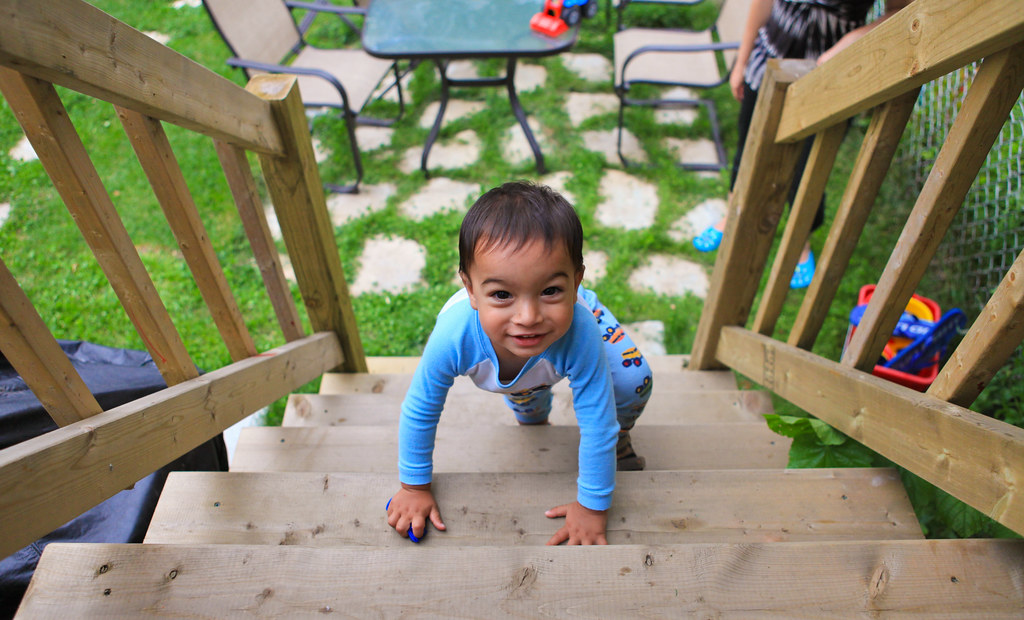 The Module

Educate yourself.
Check in with your agency and seminar instructor about how to add module tasks that fit your own agency and internship.
Get help from faculty if you need guidance.
Engage agency staff and clients with voter information in this critical election season.
Celebrate your advocacy action and gain high ranking on your field evaluation for competencies 3 and 5!
Educate yourself


Find your reps and print out your sample ballot.*                        Learn who you like or not.  Fill out your ballot so you can vote your values at local, state, and national levels. 

Go over the NC Board of Elections website and your county’s Board of Elections website, so you understand where to find information for yourself and others, especially around Absentee Voting this fall.

Get on the contact list for Democracy NC, your go-to source for election information and advocacy.

* The Field Education office will host a Zoom training on this.
Voter Search: Your Info
Use this Voter Search link to locate your voting information and sample ballots.  Share this tip.
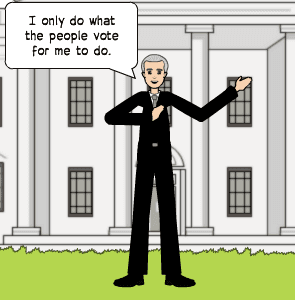 Once you know your federal, state, and local district NUMBERS,                  you can Google them to find                    your representatives’ names. 

Then check them out—you can find out their stands and share that information with staff and clients, friends and family.
It’s not only the President!
County Commissioners vote on social services funding, sheriff departments, environment, and school funding!

City Councils decide about police oversight, homeless shelters, and zoning for affordable housing! 

State legislators (NC General Assembly) plan how mental health systems can operate, set college tuition, and vote on hundreds of issues that affect all of us.
DO YOU KNOW WHERE YOUR REPS STAND?
2. Check with your agency


Ask who is the right person in the agency for a conversation on:

What they do (or don’t, and why) already, as to voter engagement with staff and/or clients.

What they think might be useful, practical, and realistic steps for you to do in their agency, as social workers are mandated to work on civic engagement for social equity, and as those we serve deserve information and assistance to gain programs and policies that help their situations.

2.  	   Add approved tasks to your Work Plan.
Telehealth Internship?
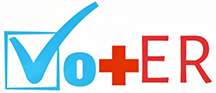 If you have an internship using telehealth conferencing,                            this link gives you steps and exact language to use in calls with clients, for voting check-in.
Some realistic steps…

TEACH-INS.  Intern hosting staff teach-ins on finding their reps and sample ballots and information on candidates.

CHECK-INS WITH CLIENTS.  Depending on the agency, it may be possible to ask clients if they would like any information or help. Do they want help to register to vote, learn their reps, find a ride to the polls, get information on absentee ballots, etc.?


SHARE LINKS ON VOTING.  Disability Rights NC, NASW NC, NAACP NC, Democracy NC, Common Cause NC, and groups that educate on rights at the polls, etc.
3.  Get help from faculty


Don’t struggle with this Work Plan module option alone! 


Talk with your field seminar instructor about how to craft some realistic tasks for your agency. Emergency rooms, interpersonal violence shelters, and some other internship sites may not be right for this module, but do check and ask. You never know! Would staff be interested?


Another consult source is your Voting Is Social Work coordinator for our School of Social Work, Prof. Barbara Zelter, bazelter@ncsu.edu; do check in with her if you want to discuss plans for your agency and Work Plan.
4.  Do it! Engage your agency


Arrange for dedicated space and times for voter education and assistance with staff or clients… a place where you can register people to vote, print sample ballots, hand out information on voting, arrange for voting day assistance, etc.

Host teach-ins for staff and interested clients!

 Dedicate some supervision reflection time to Voting Is Social Work tasks, to talk through options, barriers, strategies, and experiences as you add this module to your internship experience.
5.  Evaluation & Celebration


YOUR BSW/MSE INTERNSHIP EVALUATION
You will work with your agency supervisor on your assessment of competencies for your semester evaluation.  Do talk about this module and what you learned, and ask what tasks you did for this module meant for the agency.

CELEBRATION
If you learned anything about voting and advocacy during this module, celebrate what you did and learned.  Celebrate that you involved even one more person in educated voting and civic engagement. Every vote counts. Every effort you make is a gift to a more caring and equitable world.
Counting hours for                 Voting Is Social Work module
You may count these activities for internship hours:

Informing yourself about NC and county Board of Election policies and information.
Planning how to involve Voting Is Social Work module tasks into your agency Work Plan.
Doing tasks at your agency to involve staff and clients in voter education.
Any supervision time in seminar and with your agency supervisor discussing this module.